جامعة محمد خيضر بسكرة
كلية العلوم الاقتصادية والتجارية وعلوم التسيير
قسم العلوم التجارية
مقياس الرقابة التسويقيةالسنة الثانية ماسترتخصص تسويقد-سارة زاغزابعاد ومراحل الرقابة التسويقية
4/خصائص الرقابة التسويقية:
-اقتصادية           
- تتوقع الاخطاء وتكتشفها
- تتماشى مع الخطة    
  - تميز بين الانحرافات
- تتماشى مع نوعية النشاط وحجمه
- سهلة وواضحة ومفهومة للجميع
- تعمل على زيادة كفاءة الاداء
5/تصنيفات الرقابة التسويقية:
التصنيف الاول: انواع الرقابة حسب المدى الزمني:
المسبقة، المتزامنة، اللاحقة,
التصنيف الثاني: انواع الرقابة حسب اهدافها اوموضوعها
الايجابية ،السلبية
التصنيف الثالث: الرقابة حسب اطراف التعامل:
داخلية، خارجية
6/ شروط فعالية الرقابة التسويقية:
1- ان تكون الاهداف محددة بوضوح ودقة ، وان تكون قابلة للقياس
2-ان تكون هناك علاقة واضحة بين مختلف الجهود في الشركة ومدى مساهمتها في تحقيق الاهداف
3-ضرورة ازالة كافة المعوقات التي تقف امام بلوغ الاهداف المرسومة اي مطلوب من ادارة التسويق العمل على:
 وضع المعايير الرقابية
الاشراف على الاعمال وفقا لهذه المعايير
مقارنة الجهود المتحققة بالمعايير المحددة 
تصحيح الانحراف حال حدوثه
/7مراحل الرقابة على النشاط التسويقي
7/ مراحل الرقابة على النشاط التسويقي:
7-1- وضع وتصميم معايير موضوعية لقياس الاداء:
المعايير قد تستند الى جودة المنتج او الى الفعالية التي تم من خلالها تقديم الخدمات، والمعايير قد تعكس طبيعة الانشطة المحددة والضرورية لتحقيق اهداف المؤسسة مثل القدوم من العمل في الوقت المحدد، وعلى وجه العموم فان المعايير تخدم ثلاثة اغراض رئيسية متعلقة بسلوك وتصرفات الموظفين وهي:
تساعد الموظفين على فهم وادراك ما تتوقعه الادارة منهم وتوضح لهم الكيفية التي سيتم من خلالها تقييم اعمالهم مما يدفعهم الى القيام بأعمالهم بفعالية وكفاءة,
 تعتبر قاعدة للكشف عن الصعوبات والمعوقات الوظيفية المتعلقة ببعض القيود الشخصية للموظف,
تساعد على التخفيف من حدة التأثيرات الناتجة عن التعارض في الاهداف بين الموظفين والادارة مما يِؤدي الى زيادة معدل الحوادث، زيادة معدل الخسائر من المادة الاولية.....
1/1/7انواع المعايير الرقابية:
المعايير الرقابية هي عبارة عن ترجمة للخطط والاهداف والبرامج الخاصة بالمنظمة، وهذا يعني ان المعايير الموضوعة تستخدم لقياس الاداء الفعلي او المتوقع, ويمكن ان تكون على الشكل التالي:
* معايير كمية : ساعات العمل ، الوحدات المسجلة لكل ساعة عمل,
* جودة المخرجات: شدة التحمل ، ثبات اللون، المتانة
*معايير مرتبطة برأس المال: معدل العائد على الاستثمار، معدل دورات راس المال
معايير غير ملموسة:  يتعذر التعبير عنها بمقاييس عددية كمعايير قياس الولاء، الامانة التي يتمتع بها الموظف....
2/7 قياس الاداء :
يعبر عن الوقوف على ما تم تنفيذه فور واثناء عمليات التنفيذ، ما يتطلب توفير نظام فعال بما يضمن تدفق تيار مستمر من البيانات والمعلومات عن الاداء الفعلي للمؤسسة وفروعها، والمطلوب هنا هو قياس درجة الكفاءة في انجاز الاعمال باستخدام معايير متنوعة تتناسب مع الشئ المراد قياسه,
3/7 مقارنة الاداء بالمعايير:
تتمثل هذه الخطوة بمقارنة الاداء الفعلي بالمعايير الموضوعة حيث تعتمد هذه الخطوة بدرجة كبيرة على طبيعة المعلومات التي تجمعها من قبل المسؤول والتي تمكنه من تقييم الاداء وحساب الانحرافات والكشف عن نقاط القوة والضعف، من خلال هذا التقييم يتمكن المسؤول من تقدير ما اذا كانت الانحرافات ضمن الحدود المسموح بها او انها تحتاج الى بعض التصحيح؟
4/7 تصحيح الانحراف:
يتمثل الهدف الاساسي لعملية الرقابة بتصحيح الانحراف، والتصحيح يعني العمل على ازالة الاسباب والعوامل التي نتج الانحراف بتأثيرها. وتعتبر الانحرافات السلبية ومعالجتها هي الخطوة الاساسية للعملية الرقابية بعد التعرف على اسبابها, وفي بعض الحالات قد تكون الانحرافات الموجبة كبيرة ومتكررة وهذا يشير الى ان المعيار الرقابي اقل مما كان يجب ان يكون عليه حاله وحينئذ يتم التصحيح بتعديل المعيار الرقابي، وتصحيح الانحراف او تعديله عادة ما يتخذ ثلاثة اشكال: *البقاء على الوضع الحالي 
*اتخاذ الاجراءات التصحيحية اللازمة  *تغيير المعايير
والاجراء التصحيحي قد يتم جراء استخدام الوسائل التالية:
8/ انواع الرقابة التسويقية:
يمكن حصر عدم نجاح المنظمات في تحقيق اهدافها التسويقية الى عدد من الاسباب:
- التخطيط بما لا يتلاءم مع الموارد المتاحة,
- صعوبة ترجمة الخطط وتنفيذها بشكل صحيح,
- المنظمة تعتقد ان خططها وتنفيذها يسير بشكل صحيح,
اعتمد KOTLERاربعة انواع  من الرقابة على الانشطة التسويقية:
شكرا على حسن الاصغاء والمتابعة
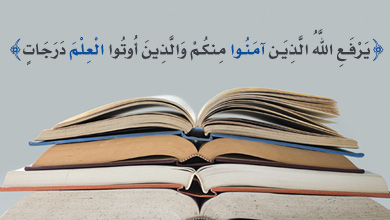